Технічні особливості роботи ОСББ з Фондом енергоефективності
Сергій Ільїн, к.т.н., доц. 
Запорізький національний університет
Асоціація німецько-українська Інженерна палата Запорізької області
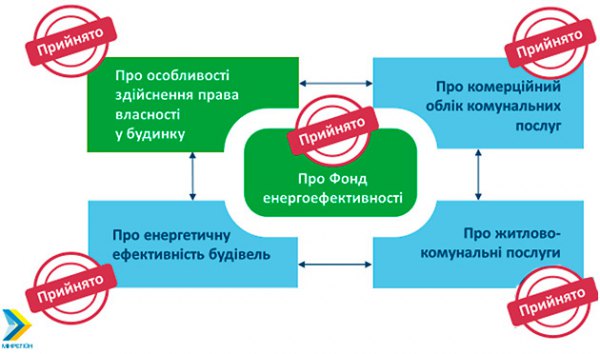 ЗУ «Про енергетичну ефективність будівель»
Закон визначає правові, соціально-економічні та організаційні засади діяльності у сфері забезпечення енергетичної ефективності будівель і спрямований на зменшення споживання енергії у будівлях.

1. Сертифікація енергетичної ефективності є обов’язковою для:
1) об’єктів будівництва (нового будівництва, реконструкції, капітального ремонту), що за класом наслідків (відповідальності) належать до об’єктів із середніми (СС2) та значними (СС3) наслідками, що визначаються відповідно до Закону України "Про регулювання містобудівної діяльності";
2) будівель державної власності з опалюваною площею понад 250 квадратних метрів, які часто відвідують громадяни і у всіх приміщеннях яких розташовані органи державної влади;
3) будівель з опалюваною площею понад 250 квадратних метрів, у всіх приміщеннях яких розташовані органи місцевого самоврядування (у разі здійснення ними термомодернізації таких будівель);
4) будівель, в яких здійснюється термомодернізація, на яку надається державна підтримка та яка має наслідком досягнення класу енергетичної ефективності будівлі не нижче мінімальних вимог до енергетичної ефективності будівлі.
Сертифікація енергетичної ефективності об’єктів будівництва здійснюється на замовлення та за рахунок замовника.
Стаття 8 ЗУ «Про енергетичну ефективність будівель». Енергетичний сертифікат
2. Енергетичний сертифікат щодо об’єкта будівництва є складовою частиною проектної документації на будівництво. У матеріалах проектної документації зберігається роздрукована копія енергетичного сертифіката будівлі, засвідчена особою, яка склала такий сертифікат.
Енергетичний сертифікат будівлі є складовою частиною будівельного паспорта об’єкта будівництва, передбаченого законодавством. Строк дії енергетичного сертифіката будівлі становить десять років.
Енергетичний сертифікат будівлі вважається таким, що втратив чинність до закінчення встановленого строку дії, у разі складення для такої будівлі нового енергетичного сертифіката.
3. …Енергетичний сертифікат та вихідні дані, що використовувалися під час його складання, передаються енергоаудиторами в електронній формі для внесення до бази даних сертифікатів протягом десяти робочих днів з дня їх складення. Центральний орган виконавчої влади, що реалізує державну політику у сферах ефективного використання паливно-енергетичних ресурсів, енергозбереження, відновлюваних джерел енергії та альтернативних видів палива, вносить дані енергетичних сертифікатів до бази даних сертифікатів протягом п’яти робочих днів з дня їх надходження від енергоаудиторів.
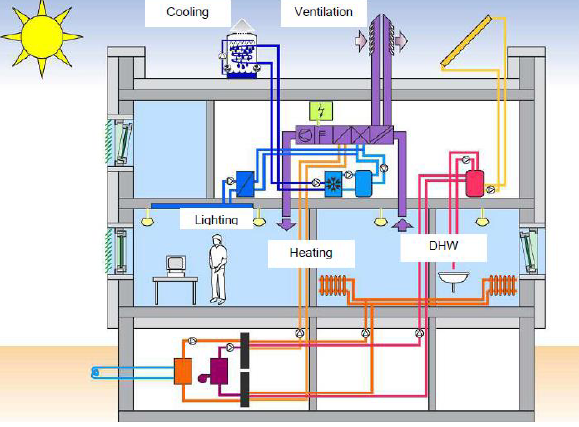 Методика обстеження інженерних систем будівлі
Порядок проведення сертифікації енергетичної ефективності
Енергетичний сертифікат та витяг
Розділи сертифікату
Розрахунок енергетичного сертифікату
Принципова схема оцінки підсистем
Автоматизовані системи енергоспоживання
Дякую за увагу!
Контакти:
Ільїн Сергій Віталійович      +38 096 988 89 40
							  svizp1@gmail.com